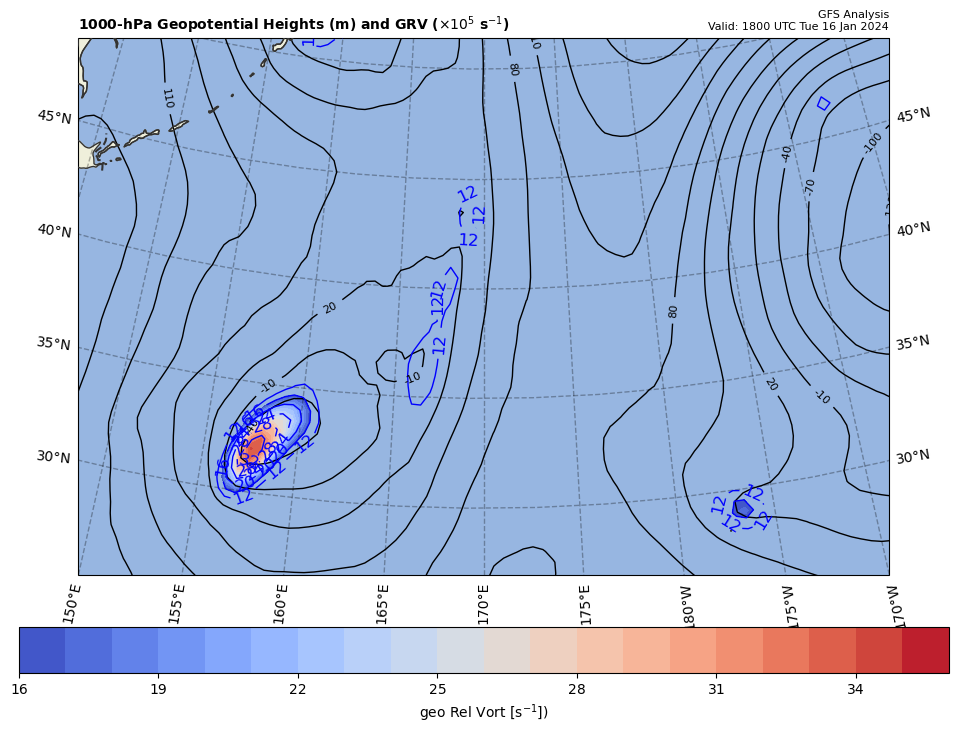 1000 hPa Z/Geo Rel Vort at t0
+
+
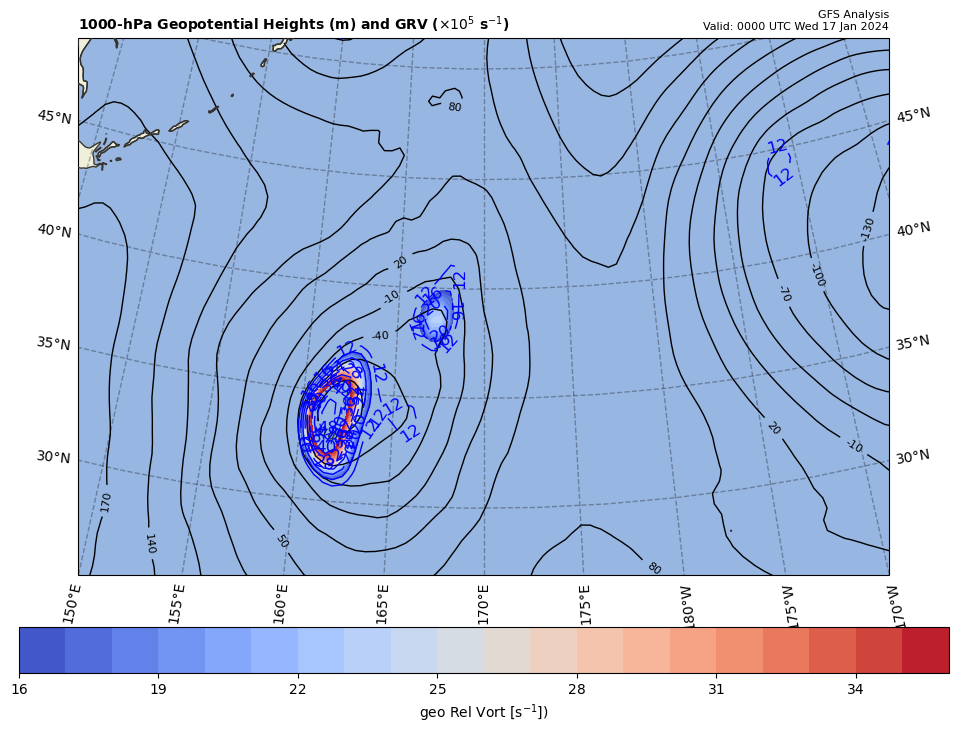 1000 hPa Z/Geo Rel Vort at t1
+
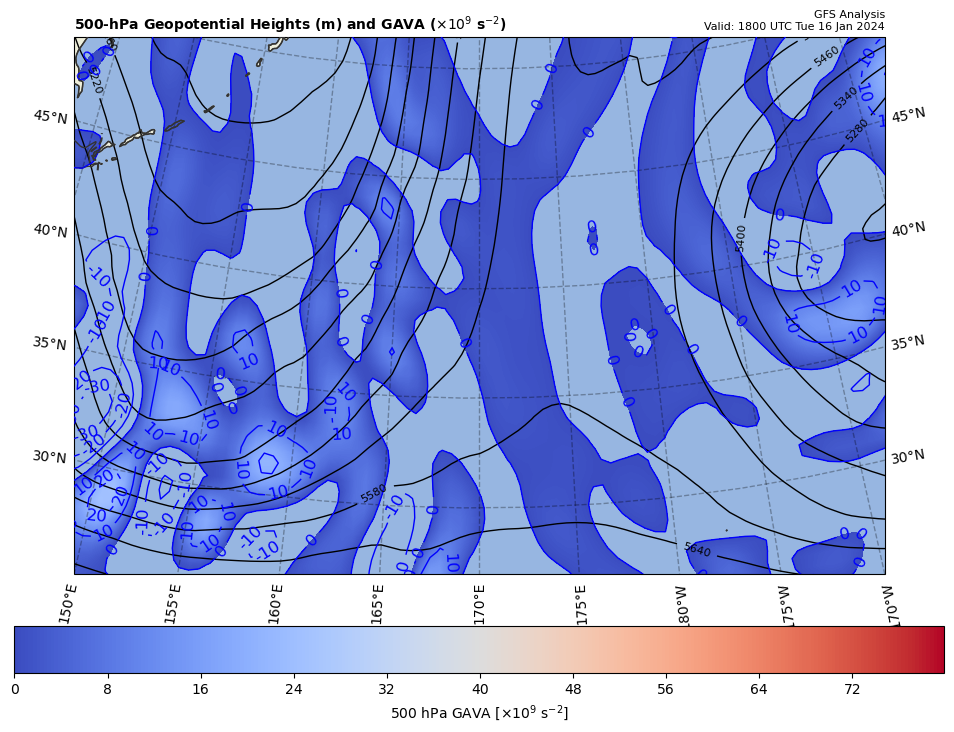 18Z GAVA (x 10-9 s-2); positive at 00Z position
+
+11.1 x 10-9 s-2
Giving a positive GAVA contribution to cyclogenesis
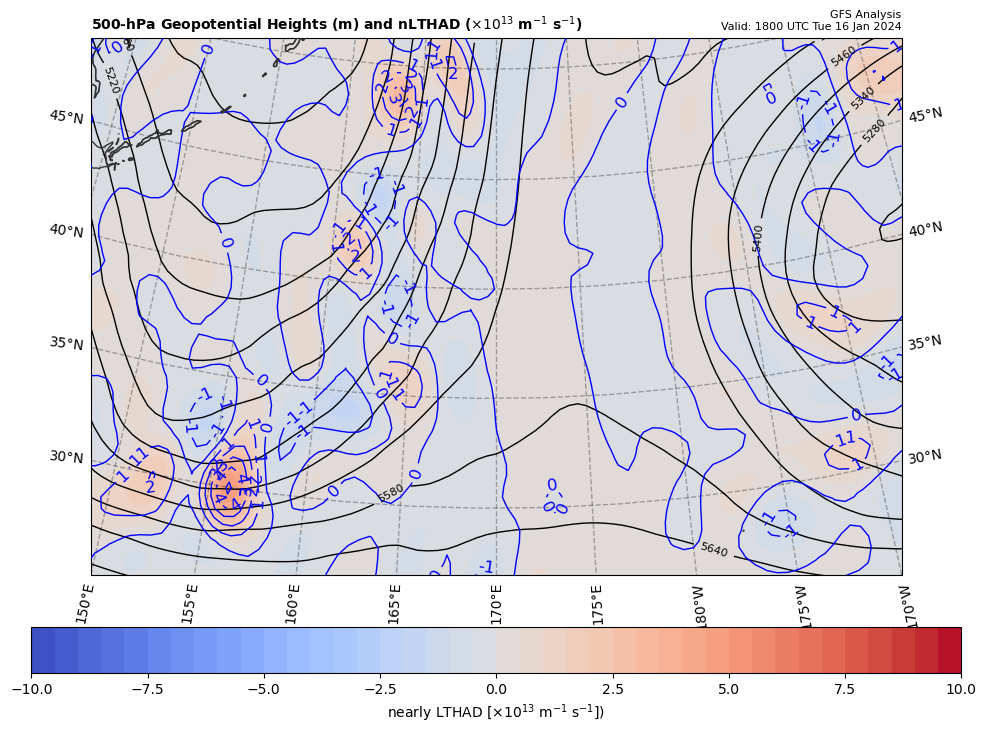 18Z nearly LTHAD (x 10-13 m-1s-1); negative at 00Z position
+
-[9.81 m s-2/ (8.23805x10-5 s-1)]*(-1.6693x10-13 m-1s-1) = +19.8783 x 10-9 s-2
So, multiply by –g/f, giving a positive LTHAD contribution to cyclogenesis
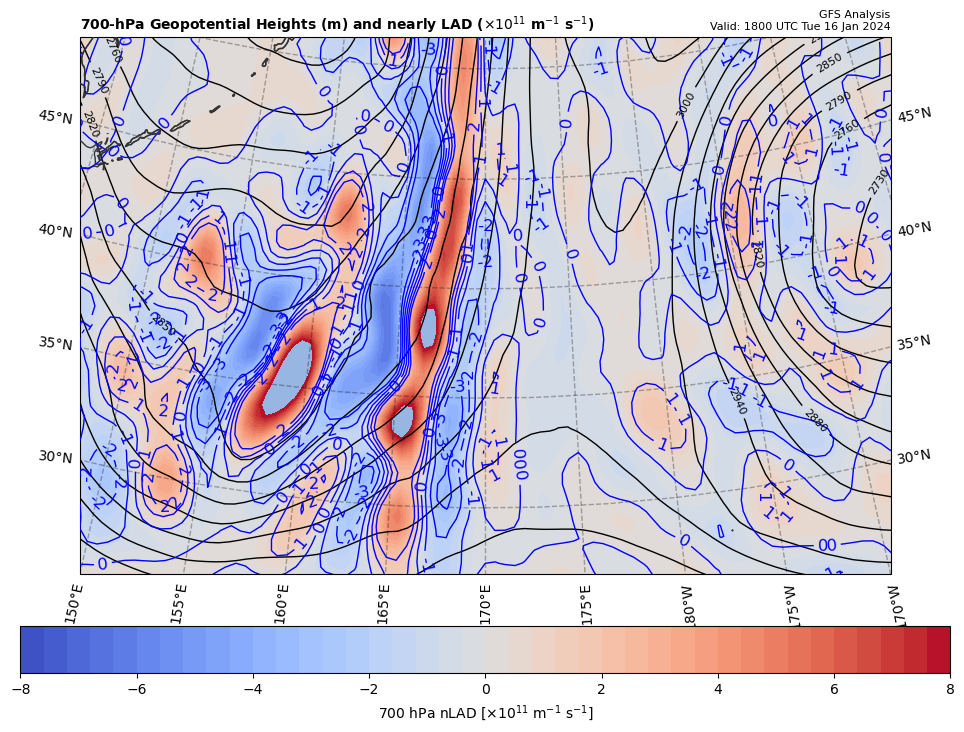 18Z nearly 700 hPa LAD (x 10-13 units); negative at 00Z position
+
19.8783 x 10-9 s-2 * 85% = +16.8966 x 10-9 s-2
So, multiply by –g/f, giving a positive LAD contribution to cyclogenesis
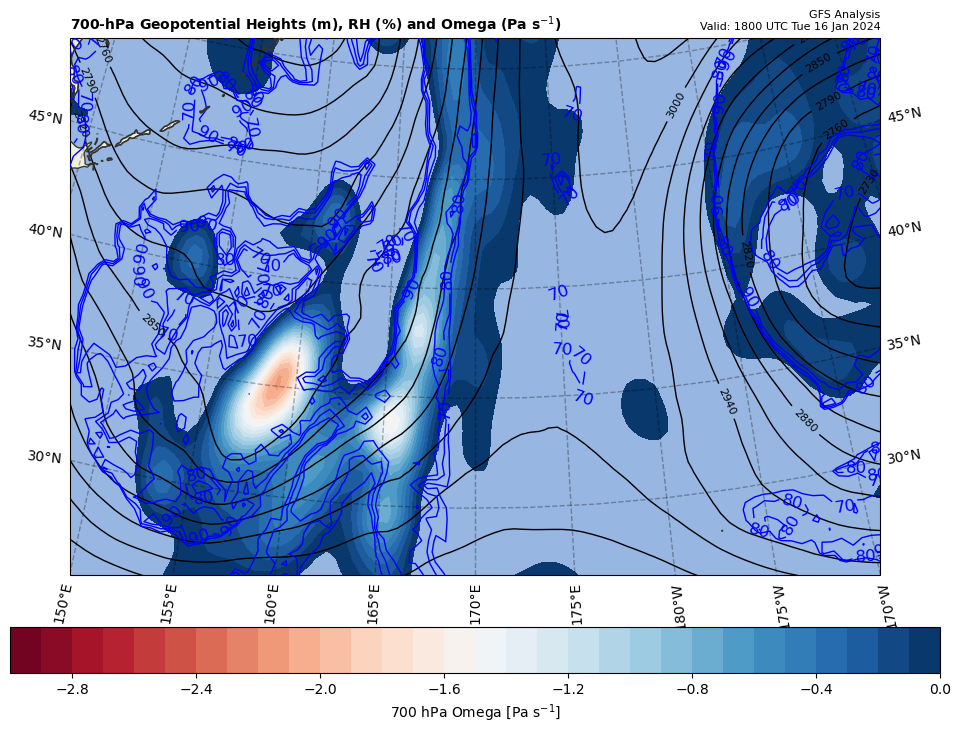 18Z nearly LDIA; latent heat release at 00Z position
+
16.8966 x 10-9 s-2  * 70% = +11.8276 x 10-9 s-2
ω < 0 m s-1 & RH ≥ 70%!!!
Calculations
Sum of terms on RHS = GAVA + LTHAD + LAD + LDIA
= +59.7024 x 10-9 s-2 

Finite difference approximation of LHS = dGRV/dt
= [(47 – {4}]) x 10-5 s-1 ] / [6 h * 60 min/h * 60 s/min]
= +19.9074 x 10-9 s-2 

RHS = 2.999 x LHS
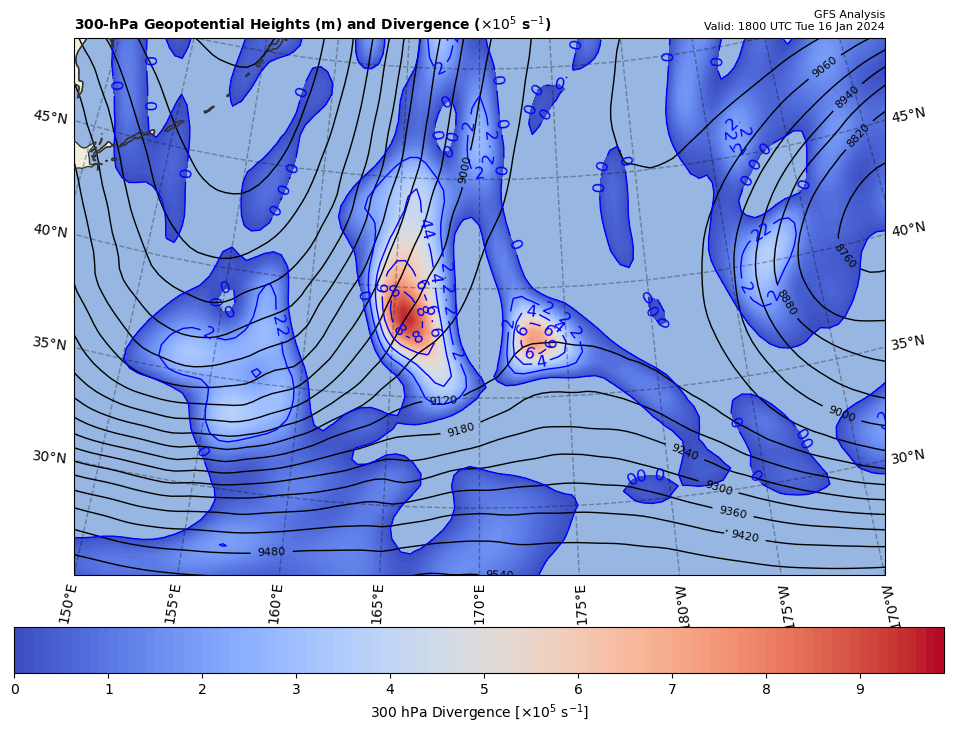 300 hPa Z, Div at t0
+
[-]
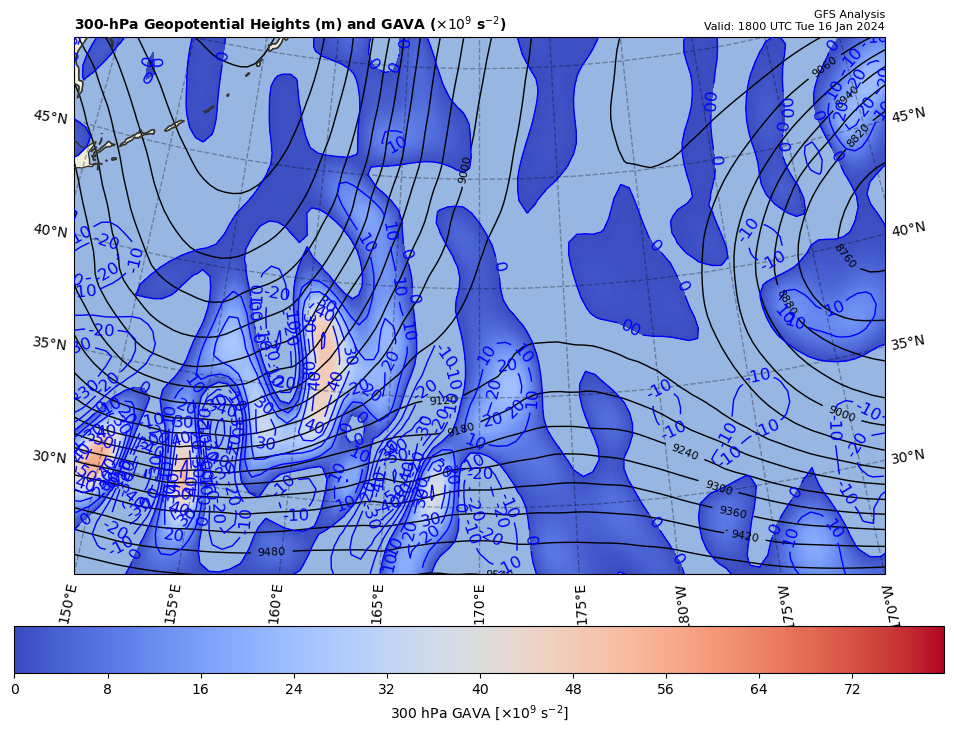 300 hPa Z, GAVA at t0
+
[+]
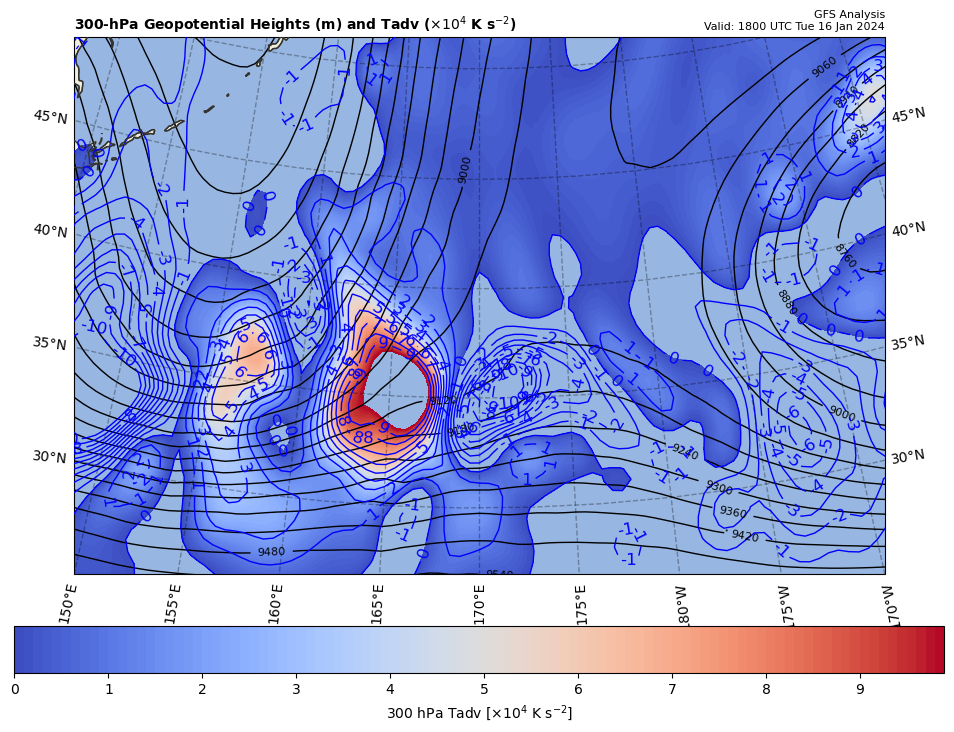 300 hPa Z, Temp Adv at t0
+
[+]